شرکت‌داریCorporate Governance
حسین عبده تبریزی
میثم رادپور



اول‌بار ارائه‌شده در کلاس درس  مباحث منتخب مالی در دانشکدۀ اقتصاد و مدیریت دانشگاه صنعتی شریف
ویرایش دوم؛ تهران، خردادماه 1390
اهداف ارائه
2
Gompers et al. (2003)
3
Corporate Governance
4
Corporate Governance
5
تئوری‌های شرکت‌داری
6
چرا شرکت‌داری؟
چگونه می‌توان تضمین کرد که مدیران ثروت مالکان را می‌افزایند؟ 
آیا مدیران از شرکت به‌عنوان ساختاری برای پیشبرد منافع خود استفاده می‌کنند؟
آیا شرکت توسط اکثریت سهامداران اداره می‌شود؟
چگونه می‌توان اعتباردهندگان را از بابت استحکام مالی شرکت مطمئن ساخت؟
آیا حقوق کارکنان مراعات می‌شود؟
آیا شرکت خواسته‌های جامعۀ محلی، ملی و بین‌المللی را برآورده می‌کند؟
آیا صورت‌های مالی شرکت شفاف و بدون ابهام است؟
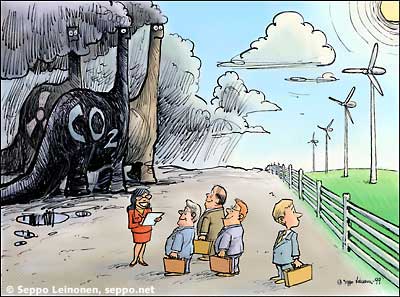 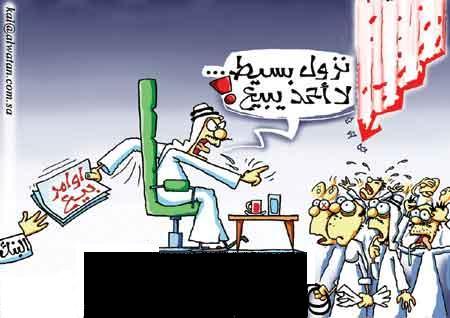 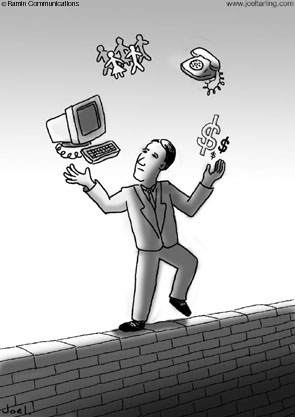 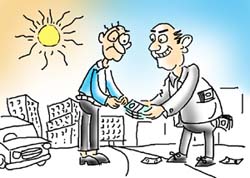 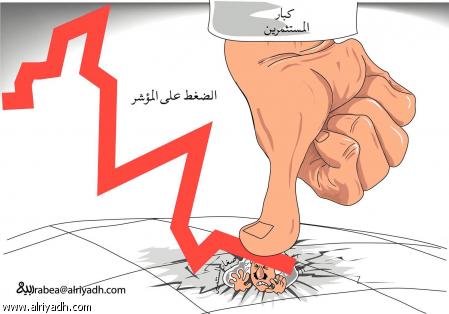 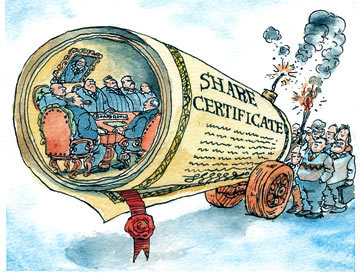 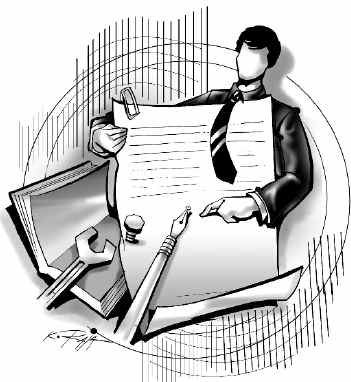 7
مقام ناظر
مدیرعامل
بیمه‌کنندگان
سهامداران
عرضه‌کنندگان
کارکنان
حکومت
اعتباردهندگان
حسابرسان
مشتریان
بازیگران شرکت‌
جوامع مدنی
هیأت‌مدیره
8
ذینفعان کلیدی شرکت
9
مدل سادۀ شرکت‌داری
سهامداران
گزارش
مجامع
عمومی
انتصاب
دعوت
حسابرسان و
بازرسان
انتخاب
نظارت
هیأت‌مدیره
انتصاب
مدیرعامل
نظارت
10
مزایای سیستم کارآمد شرکت‌داری
انظباط
شفافیت
مسؤولیت اجتماعی
Corporate 
Governance
انصاف
استفلال
پاسخگویی
مسؤولیت‌پذیری
11
اهداف غایی
12
مباحث بین‌المللی
13
14
مدل عادی (ordinary)
15
مدل تک‌رده‌ای ((one-tier
16
دو رده‌ای (two-tier)
17
نتایج یک مطالعه
18
19
کتاب‌های منتخب
Roe (1996),Strong Managers, Weak Owners
Useem, (1996)Investor Capitalism
Ward(1997), 21st Century Corporate Board
Clarke (2004), Theories of Corporate Governance
Monks & Minow (2004), Corporate Governance
Chew & Gillan (2005),Corporate Governance at the Crossroad
20
با تشکر
21